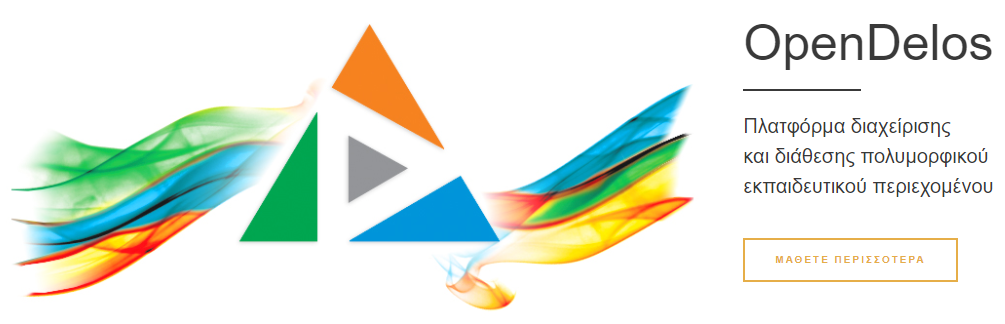 Πώς θα χωρίσω ένα αρχείο βίντεο σε δύο μέρη με την χρήση Avidemux;
Τι πρέπει να κάνετε;
Να εγκαταστήσετε την εφαρμογή Avidemux
Διαχωρισμός βίντεο σε δύο μέρη και αποθήκευση
Ανάρτηση στην πλατφόρμα openDelos
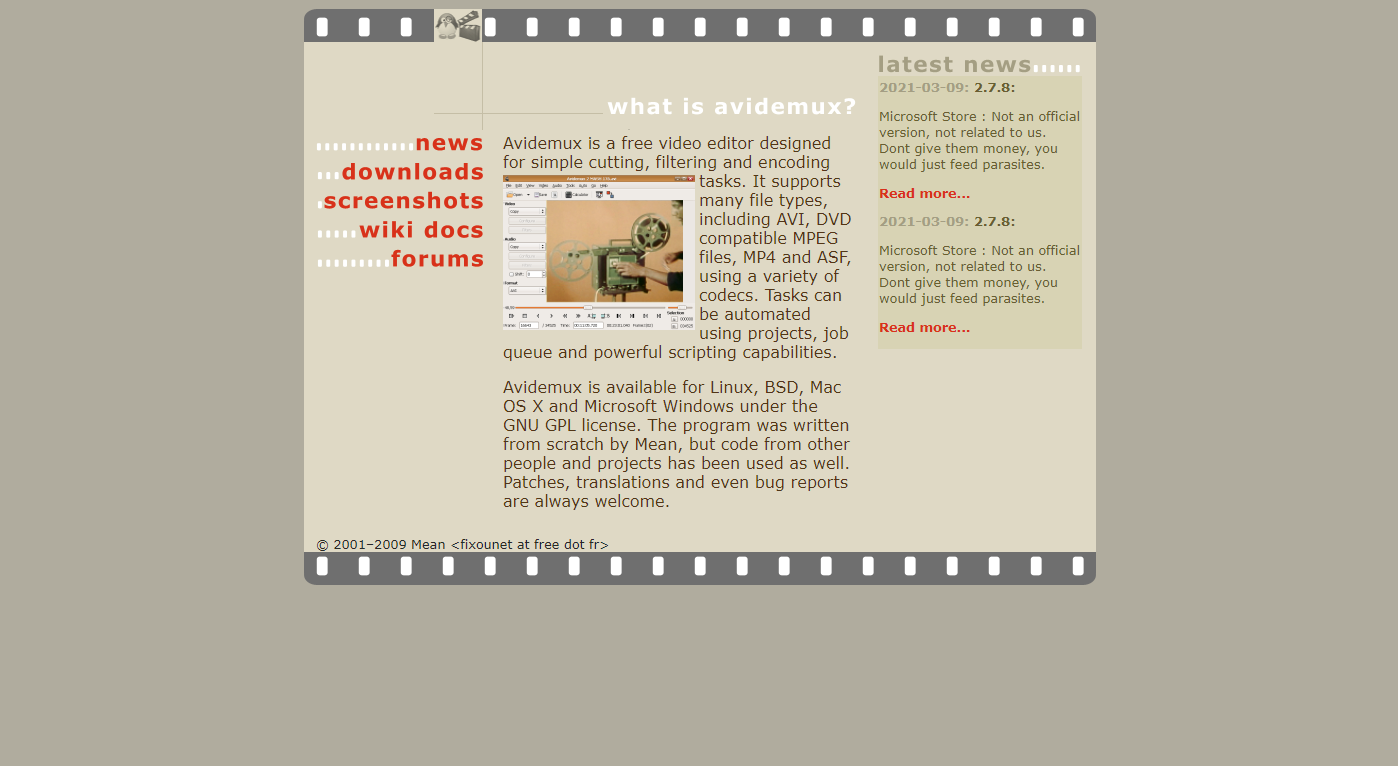 Βήμα 1
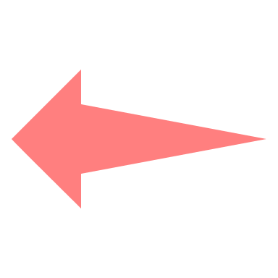 Προμηθευτείτε την ελεύθερη εφαρμογή Avidemux (avidemux.sourceforge.net) και εγκαταστήστε την.
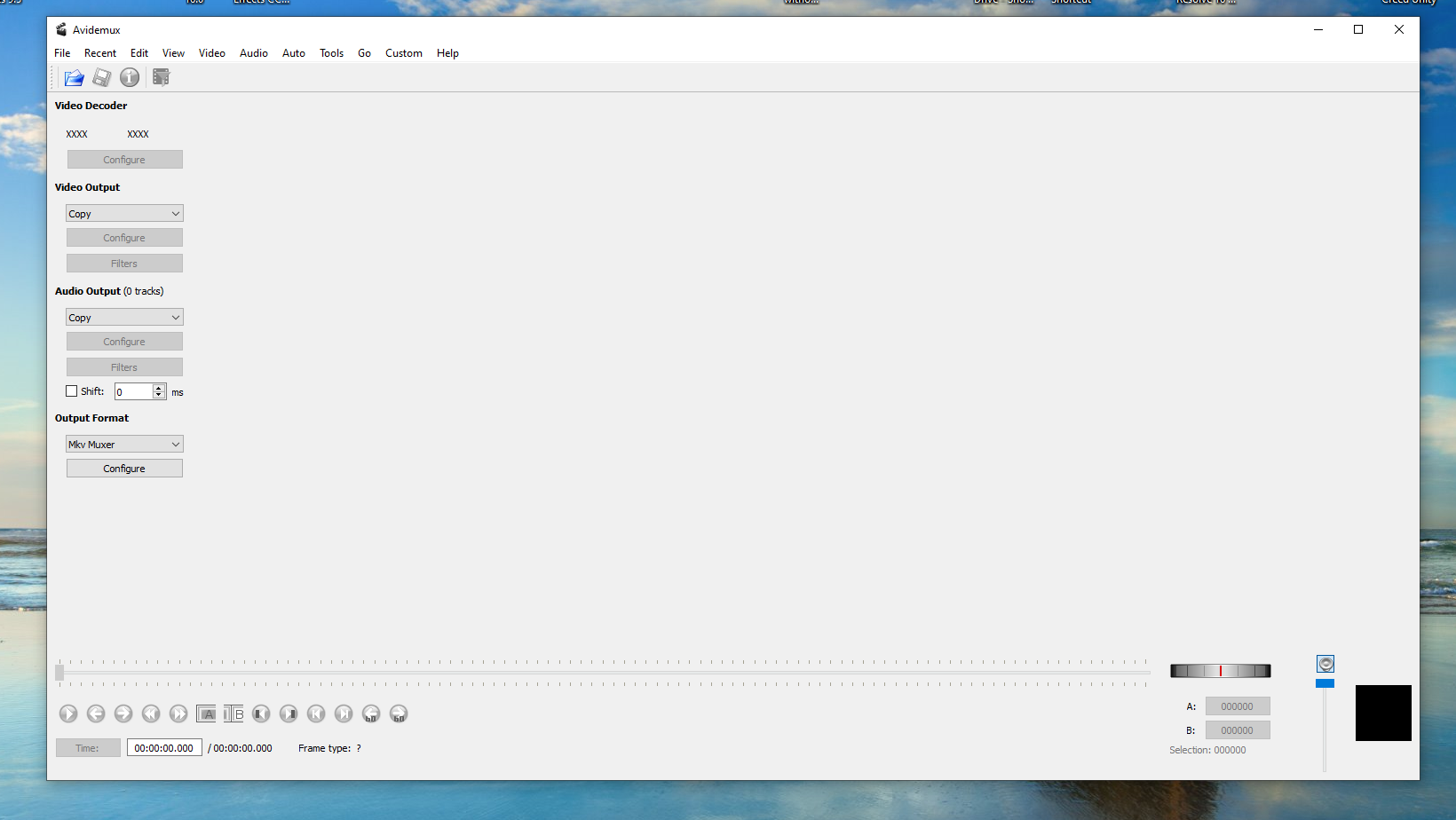 Βήμα 2
Ανοίξτε την ελεύθερη εφαρμογή Avidemux.
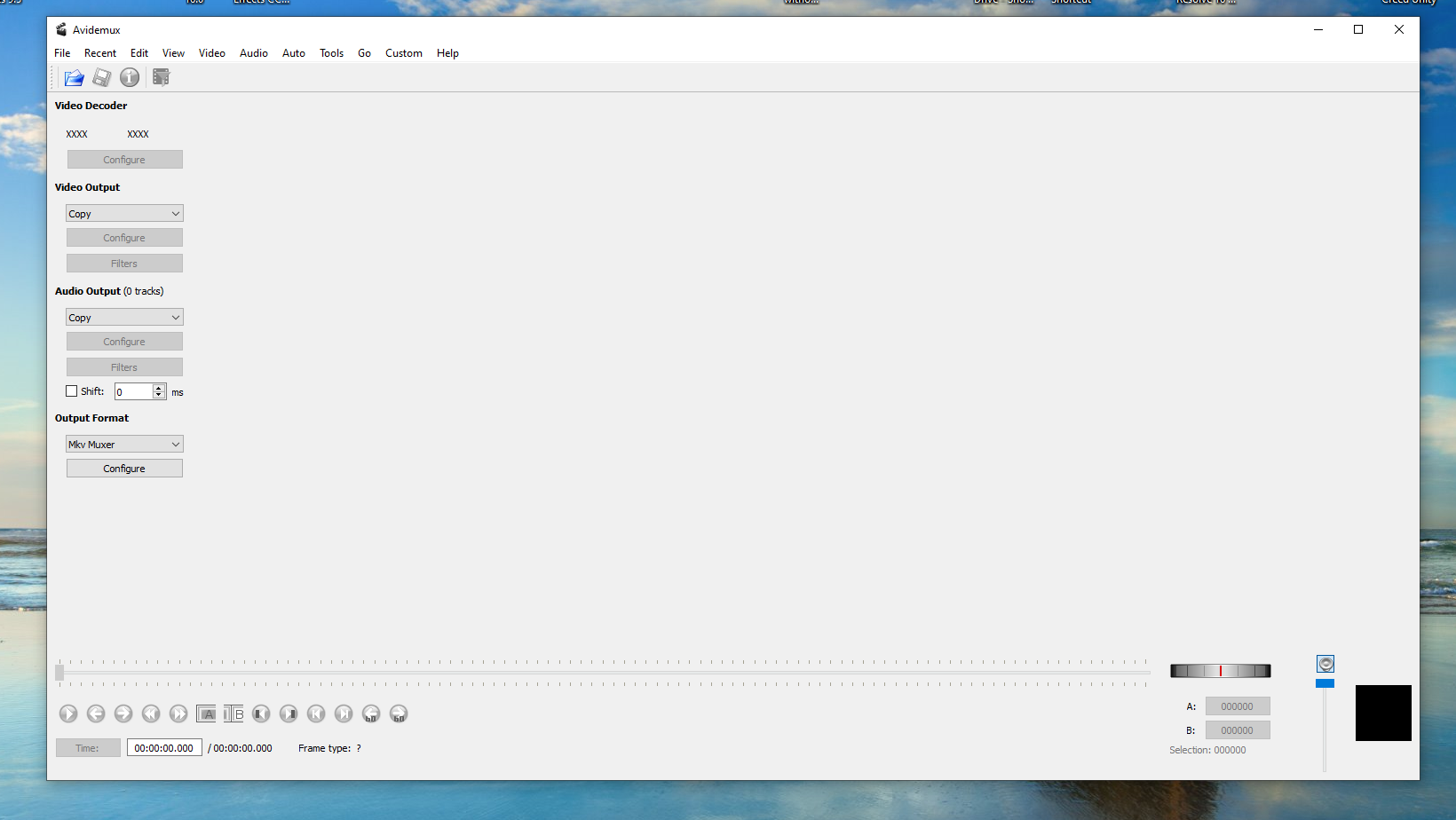 Βήμα 3
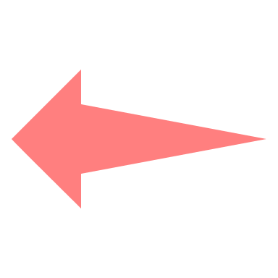 Πατήστε ‘Open file’.
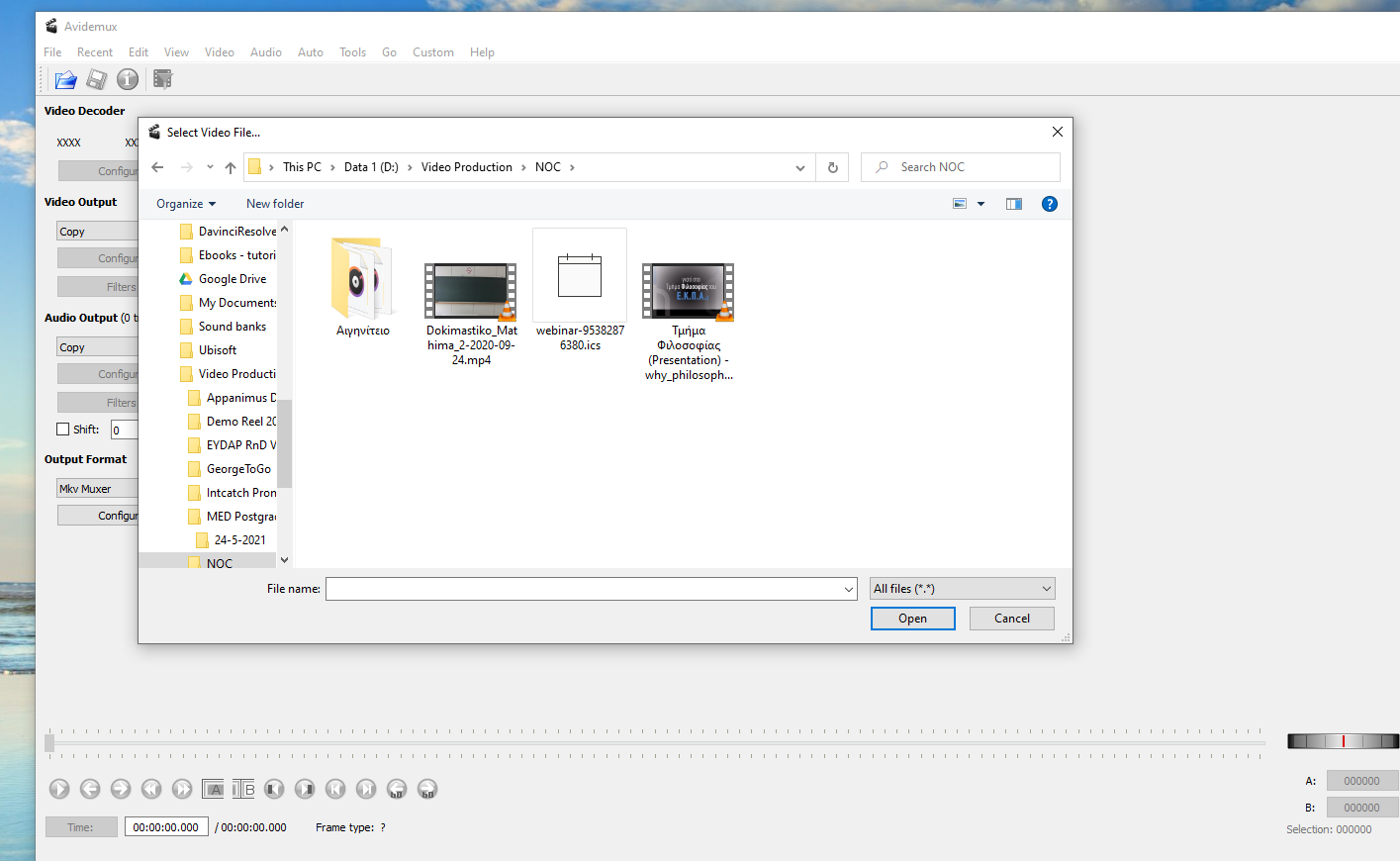 Βήμα 4
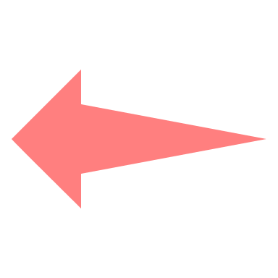 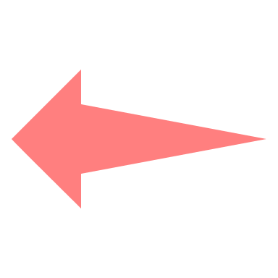 Επιλέξτε το βίντεο που θέλετε να χωρίσετε και πατήστε Open.
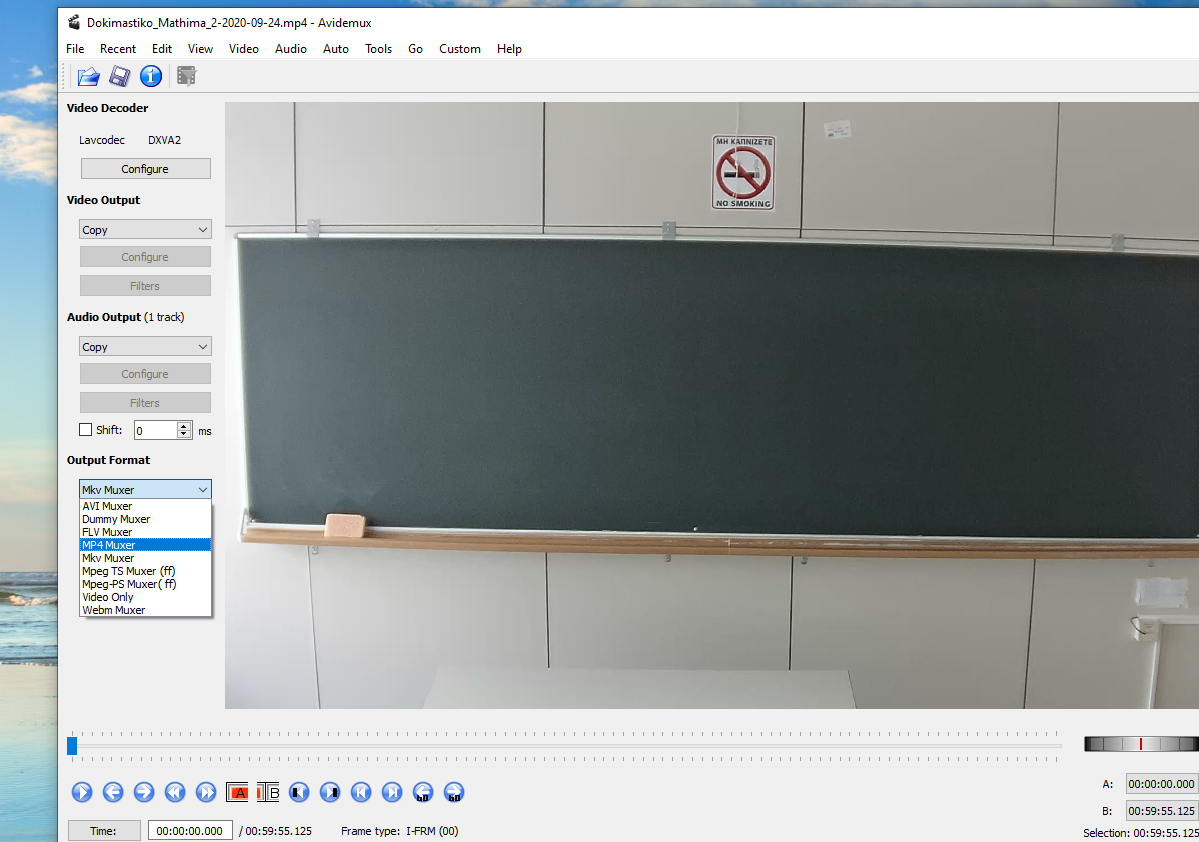 Βήμα 5
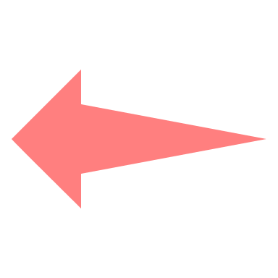 Σημαντικό: Στο menu ‘Output format’ επιλέξτε MP4 Muxer.
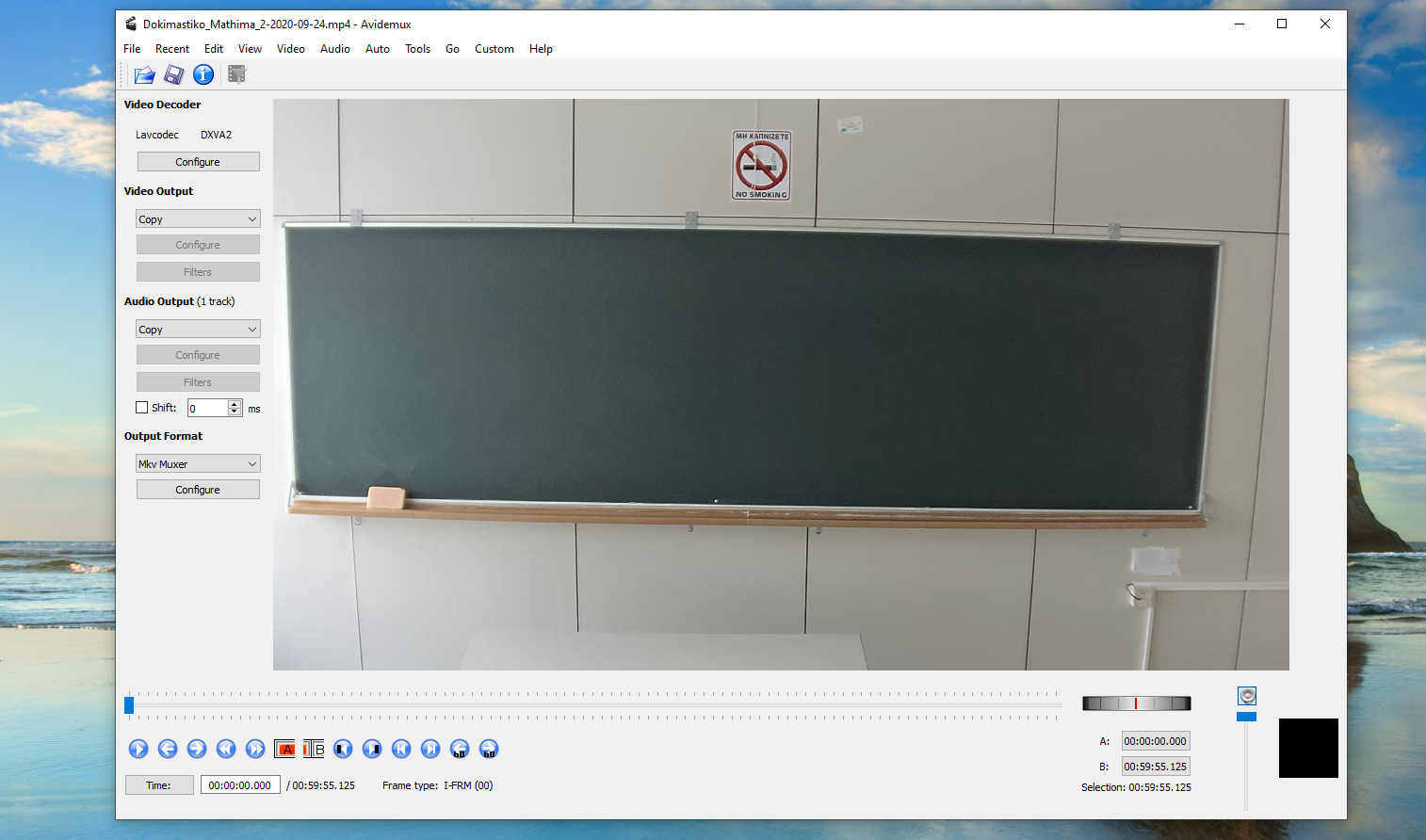 Βήμα 6
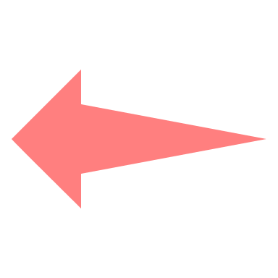 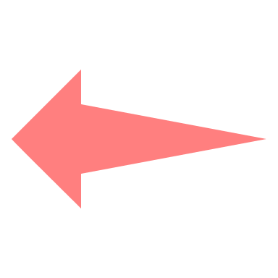 Τοποθετήστε την κεφαλή αναπαραγωγής στην αρχή του βίντεο με το ποντίκι. Μετά πατήστε 
‘Set Start Marker’.
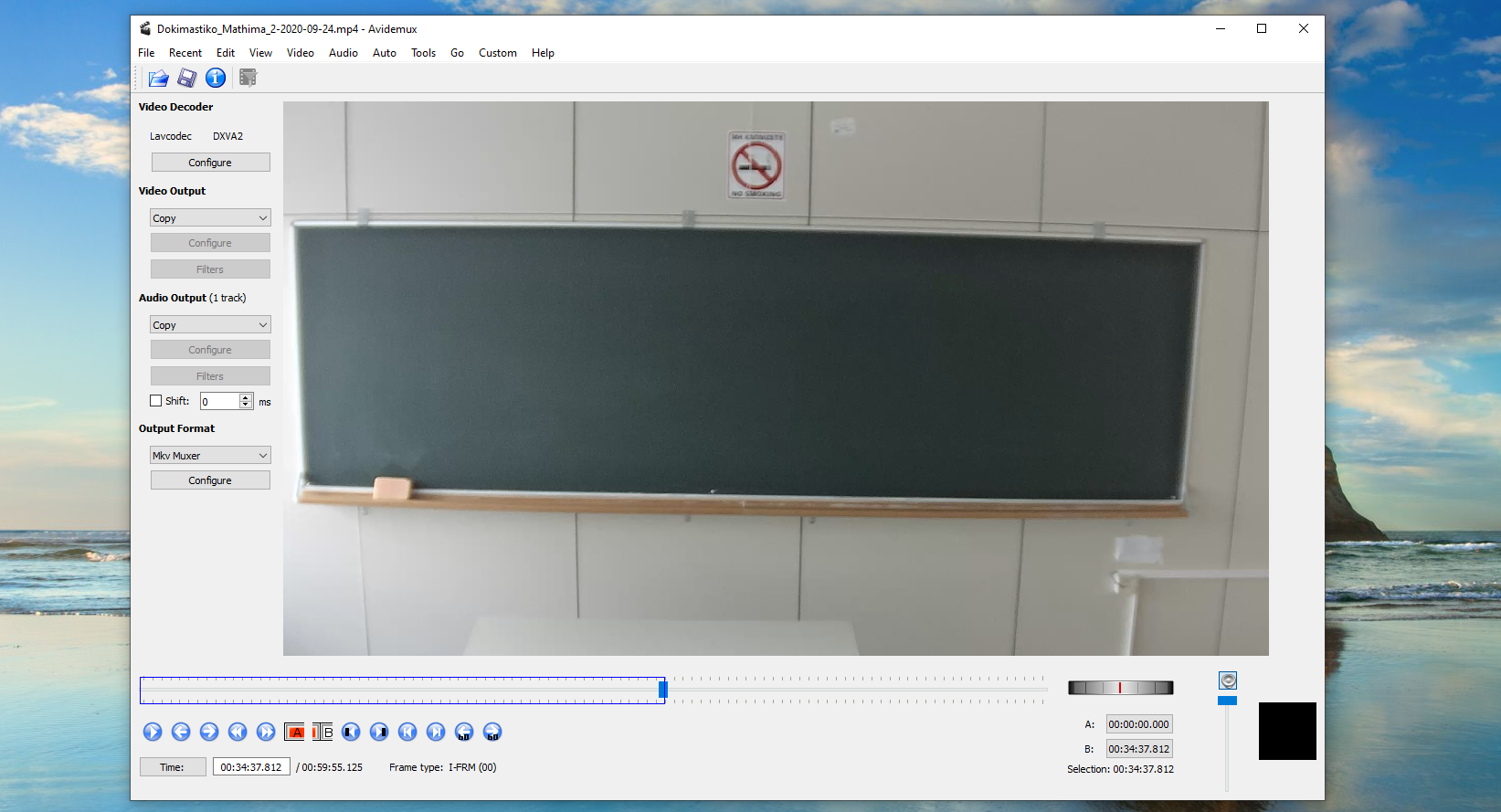 Βήμα 7
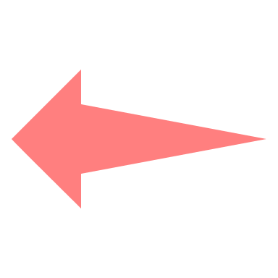 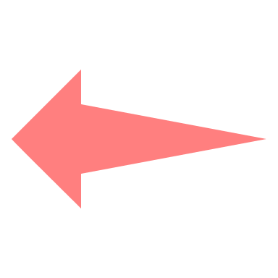 Τοποθετήστε την κεφαλή αναπαραγωγής στο σημείο που θέλετε να σταματάει το βίντεο. Μετά πατήστε ‘Set End Marker’.
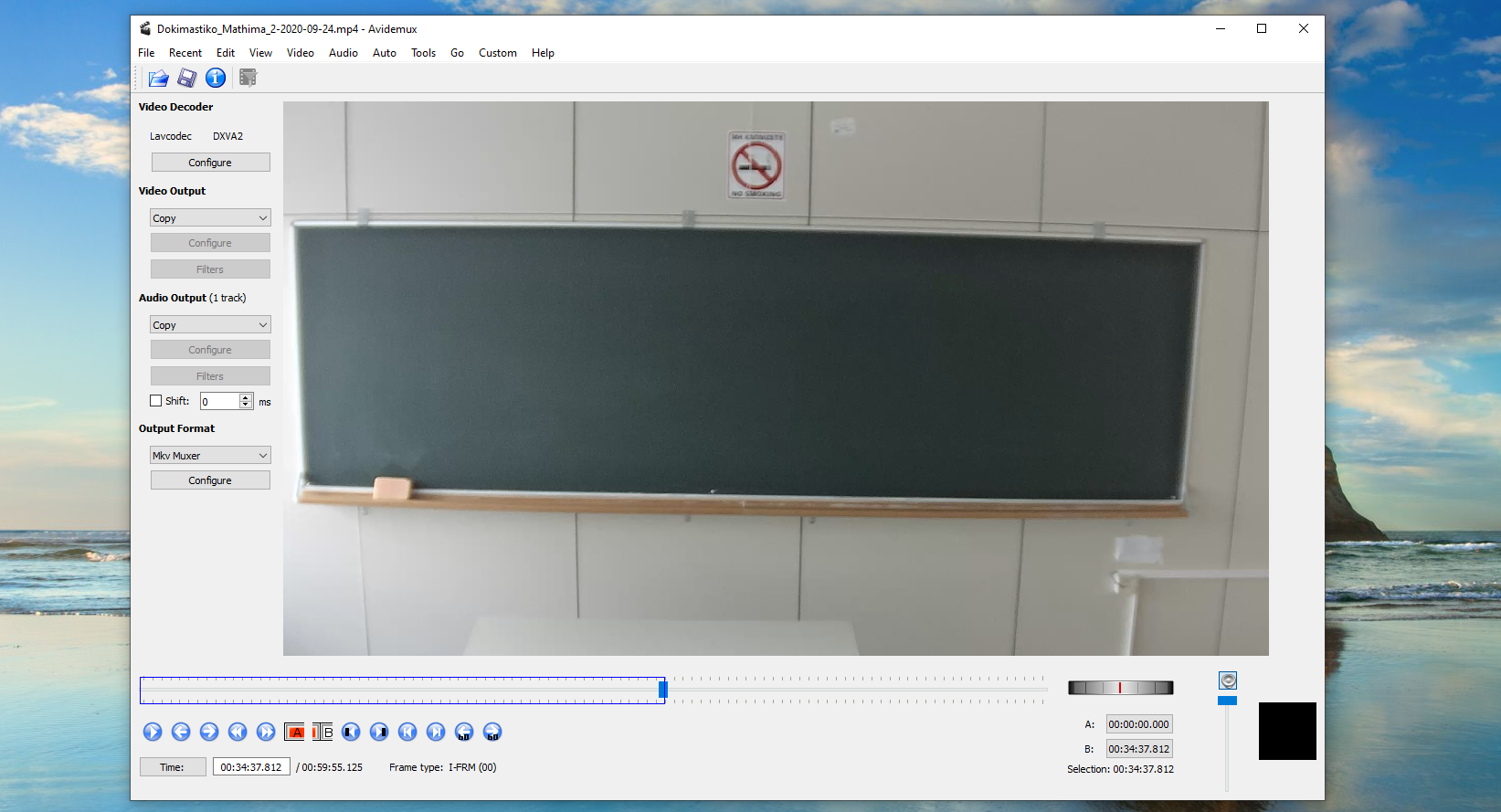 Βήμα 8
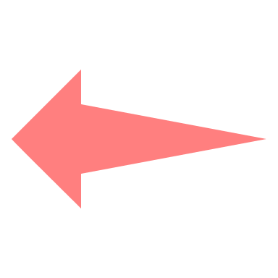 Πατήστε ‘Save Video’.
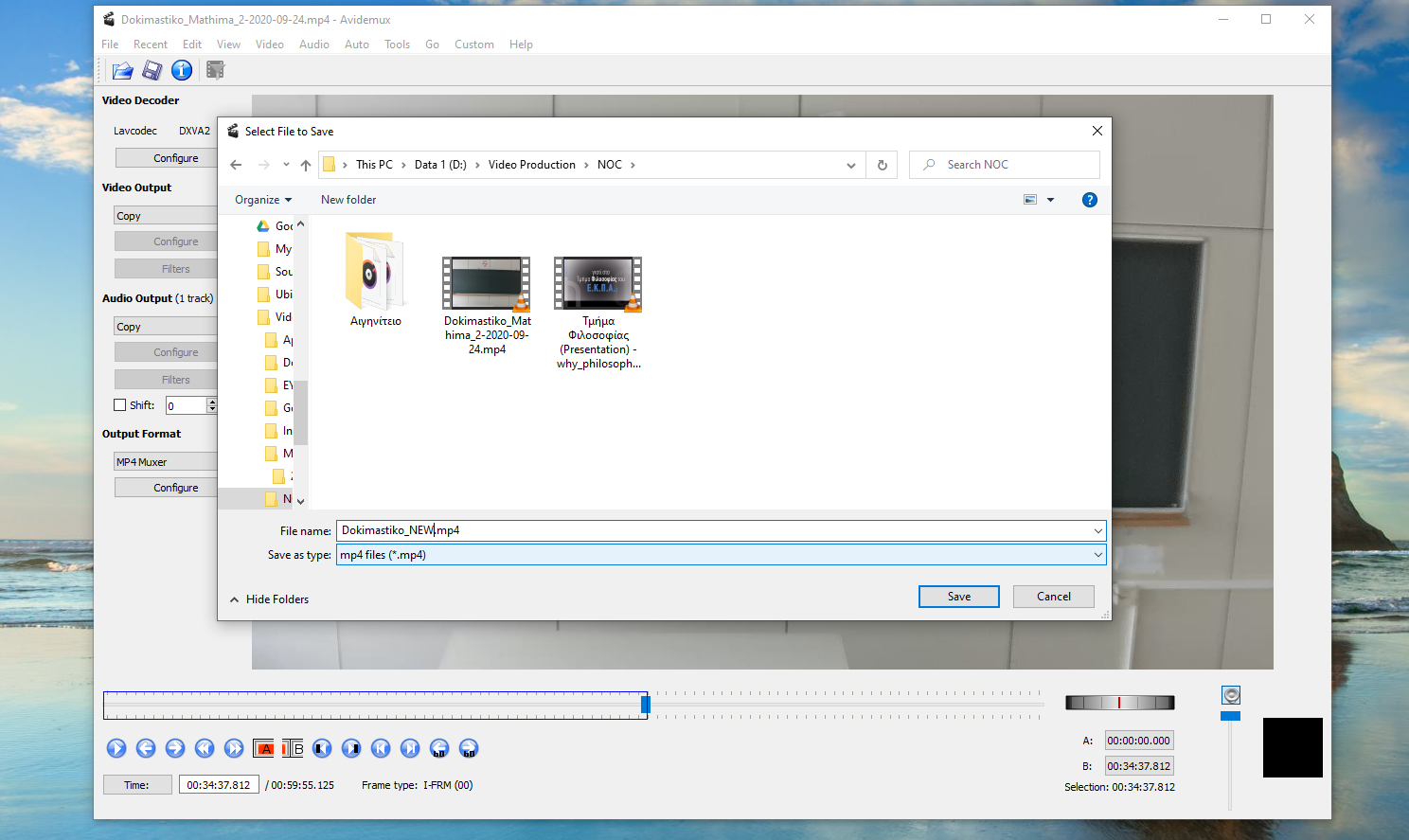 Βήμα 9
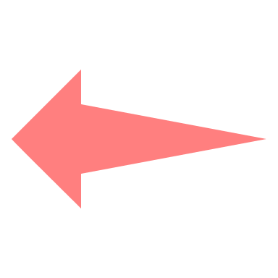 Αποθηκεύστε το κομμάτι βίντεο με νέα ονομασία.
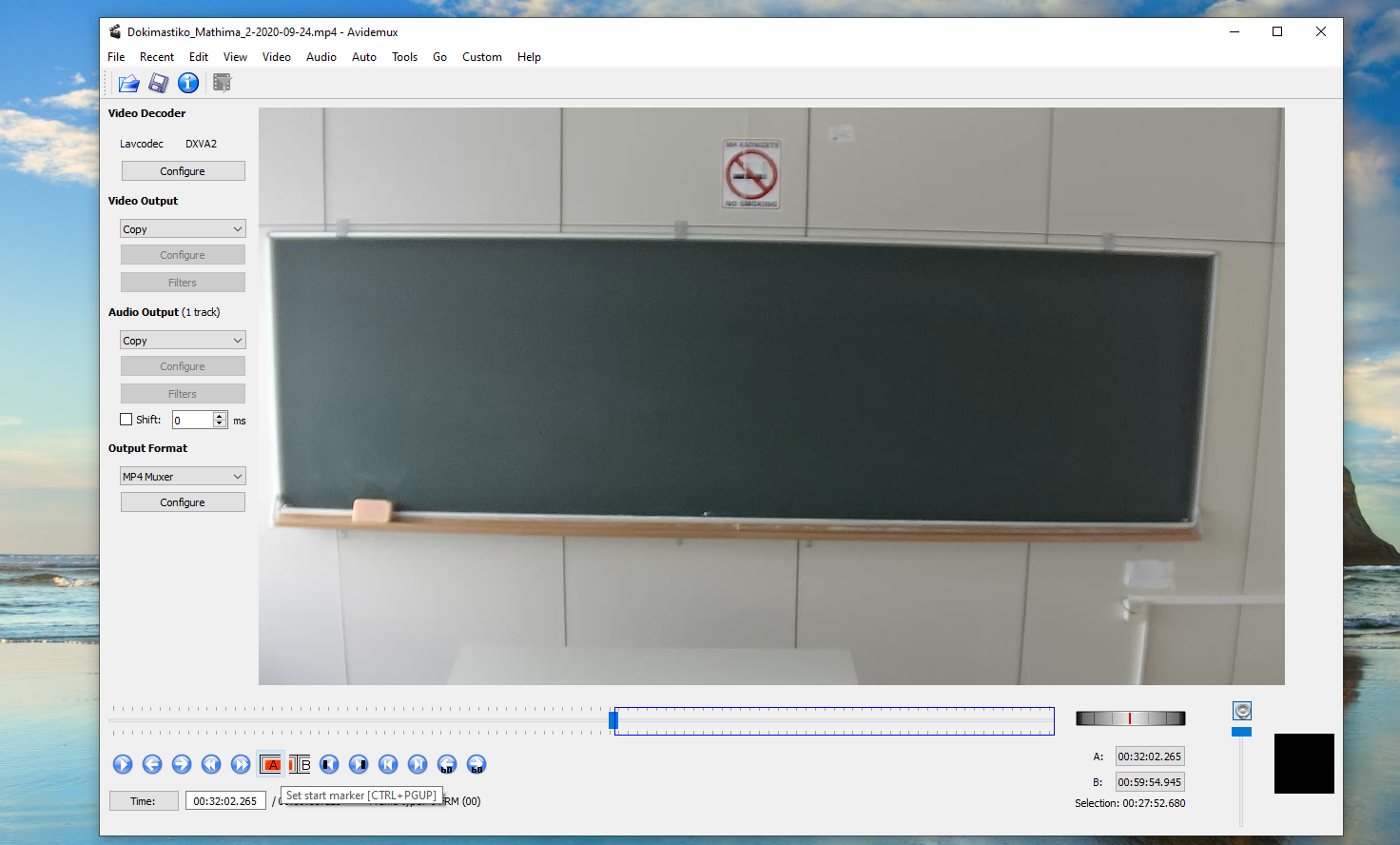 Βήμα 10
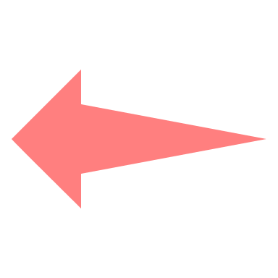 Επαναλάβετε την ίδια διαδικασία και για το δεύτερο κομμάτι βίντεο.
Έχετε ολοκληρώσει τη διαδικασία διαχωρισμού ενός βίντεο σε δύο μέρη με την χρήση της εφαρμογής Avidemux. Έπειτα μπορείτε να μεταφορτώσετε αργότερα τα δύο ξεχωριστά μέρη στην πλατφόρμα openDelos.